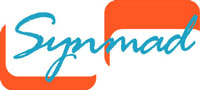 Savez vous utiliser la nomenclature ? Denis CONSTANTINISymposium SYNMAD – Samedi 21 Mars 2015
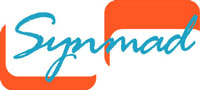 C2 : tout ce que vous avez voulu savoir…

Association d’actes

Divers…
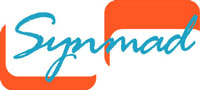 C2
Accessible aux spécialistes qualifiés
Demande explicite (non forcément écrite) du médecin traitant (ou de son remplaçant ou en cas de déplacement ou urgence, du médecin qui adresse le patient).
Lettre au correspondant, avec la notion d’adressage
Pas de soins continus, mais ordonnance de mise en route du traitement et demande d’examens possible
C2 - suite
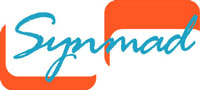 REGLE des 4 mois : ne pas avoir reçu le patient dans les 4 mois précédents et ne pas avoir à le recevoir de nouveau pour une consultation programmée dans les 4 mois suivants
MAIS possibilité au décours de ce C2 :
  - ou de revoir le patient pour une Cs de synthèse, si examens    complémentaires demandés à un autre professionnel de santé
  - ou de pratiquer les actes techniques nécessaires à l’élaboration de son avis de Consultant. Dans ce cas, pas de Cs de synthèse
En cas d’événement intercurrent (autre pathologie), possibilité de revoir le patient dans les 4 mois, mais pour une Cs.
Le C2 n'est pas applicable dans le cadre d’une prise en charge protocolisée (protocole ALD…) ou d’une séquence de soins.
Le C2 état des lieux 2012 : 12 millions de C2
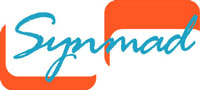 Association d’actes
Notion d’Acte global
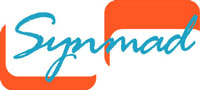 La CCAM est fondée sur le principe de l’acte global : 
(article I-6 des DG CCAM)


Un libellé décrit un acte diagnostique et/ou thérapeutique complet et achevé, dans le même temps d’intervention
  
Chaque libellé comprend implicitement l’ensemble des gestes nécessaires à la réalisation de l’acte dans les règles de l’art. Sont implicitement regroupés tous les gestes nécessaires à son exécution.
[Speaker Notes: CODE : HMLE002LIBELLE : Pose d'une endoprothèse biliaire, par oeso-gastro-duodénoscopie 
CODE : HMPE001LIBELLE : Section du versant biliaire du muscle sphincter de l'ampoule hépatopancréatique [sphincter d'Oddi], par oeso-gastro-duodénoscopie [Sphinctérotomie biliaire endoscopique] 

Pas de cumul possible…]
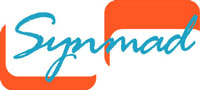 Notion d’Acte global etpériode pré et post opératoire
Pour les actes chirurgicaux et les interventionnels ayant cette vocation « chirurgicale » (endoscopies thérapeutiques), il comprend :

                        pour le médecin qui réalise l’acte :

 - la période pré (hors la consultation à l’origine de l’acte) 
 - et la période post-opératoire (en ce qui concerne les conséquences directes liées à l’acte) pendant une durée de 15 jours. 

Les endoscopies avec biopsies ne sont pas concernées
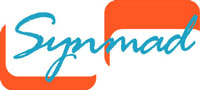 Les ASSOCIATIONS d’ ACTESArticle I -11 DG CCAM
Concerne la réalisation de plusieurs actes différents, dans le même temps, pour le même patient, par le même médecin

≠  des actes qui ne peuvent être réalisés seuls : « complémentaires» ou « suppléments» de l’acte principal (dans la fiche de l’acte),
   (dans ce cas, c’est 100 % pour l’acte complémentaire ou le supplément sans code spécial).
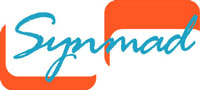 L’association d’actes le même jourpar le même médecin
CCAM :

   -  pas de cumul de la Consultation ou de la visite avec un autre acte (sauf exceptions) dans le même temps (ce qui ne signifie pas jour).

   -  cumul limité pour les actes techniques à deux actes (sauf exceptions) dans le même temps (ce qui ne signifie pas jour), 50% (code 2) pour l’honoraire le moins élevé.
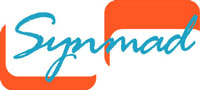 Mais même séance ou même temps ne signifie pas même jour (suite)
CCAM : même temps ne signifie pas même jour

Utilisation du code 5 pour association d’actes, conditions:
 -  actes réalisés à des moments différents et discontinus de la journée
 - pour des raisons médicales ou dans l’intérêt du patient
 - à l’exclusion de ceux réalisés dans une unité de réanimation ou dans  une unité de soins intensifs en cardiologie
 - justification dans le dossier médical du patient, qui est tenu à la disposition du contrôle médical
                      Code 5 =  Facturation des 2 actes à taux plein
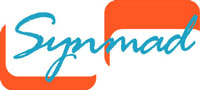 Mais même séance ou même temps ne signifie pas même jour
NGAP même séance: Dans sa réponse du 12/1/1994, Maurice DRUON,  alors Secrétaire Perpétuel de l’ Académie française, nous informe que la Commission du dictionnaire s'est penchée sur notre question au cours de sa réunion du jeudi 6 janvier :
« L'idée de séance implique celle d'un temps limité et déterminé. C’est ainsi qu'on ouvre une séance et qu'on la ferme. ...il est clair que séance désignera un acte ou une action dont les limites temporelles sont déterminées. La durée d'une séance sera donc, comme vous le pensez vous-même, équivalente à la durée de l'acte médical pratiqué. » 
Cour de Cassation 17/10/96
Attendu que le Tribunal, après avoir relevé que la fibroscopie haute et l’échographie abdominale sont des examens indépendants, utilisant des techniques différentes, effectués de manière discontinue en des temps différents, a pu en déduire que ces actes distincts n’ayant pas été réalisés au cours d’une même séance devaient être cotés à taux plein par le praticien ».
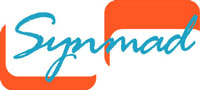 Divers…
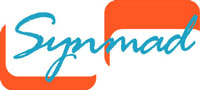 Divers
Tarif cible actes CCAM 01/2015 : S1 et CAS ≠ S2
CODE : HKPA005LIBELLE : Mise à plat d'abcès / fistule intersphinctérien haut [intramural] de l'anus
S1 et CAS :194,27 €	S2 = 156,56 €

Forfait acte clinique MPA (> 80 ans) S1 et CAS : 5€

Modificateurs
URGENCE : Nuit - D/JF
   - Nuit (20H 08H)   U  25,15€
   - D, JF: F 19,06€
[Speaker Notes: Modificateurs CCAM
Par Philippe Boichot - 2/09/2005 
Les modificateurs applicables aux actes CCAM sont nombreux (liste en annexe). Les plus communément utilisés en pratique de ville sont :
P : Acte réalisé en urgence par les pédiatres et omnipraticiens de 20h à 00h et de 06h à 08h (35,00 €)
S : Acte réalisé en urgence par les pédiatres et omnipraticiens de 00h à 06h (40,00 €)
F : Acte réalisé en urgence un dimanche ou un jour férié (19,06 €)
M : Majoration pour soins d’urgence faits au cabinet du médecin généraliste ou du pédiatre, après examen en urgence d’un patient (26,88 €) (remplace le K14)
U : Acte réalisé en urgence par les médecins, autres que les omnipraticiens et les pédiatres, la nuit entre 20 h et 08 h (25,15 €)]
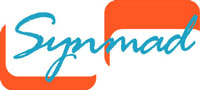 Conclusion
Double intérêt à bien connaître la nomenclature

Optimisation des cotations dans le respect des règles.

Eviter les contentieux avec la caisse